Healthcare
Obamacare is finished, it’s dead, it’s gone. It’s no longer. You shouldn’t even mention it. It’s gone. There is no such thing as Obamacare anymore. It is a concept that couldn’t have worked, in its best days it couldn’t have worked.
— Donald Trump, October 16, 2017
Healthcare
The most significant economic (and political) events in the area of healthcare over the last decade were the passage of the Affordable Care Act (ACA) under President Obama and the efforts of President Trump and Congressional Republicans to repeal and replace it
Affordable Care Act (ACA), also called Obamacare – legislation approved under President Barack Obama that is intended to provide affordable care to all Americans
Contrary to the opening quotation, Obamacare is alive and well
U.S. Healthcare Expenditures and Outcomes
Healthcare expenditures per capita in the United States
1960 – $148
2016 – $10,348
These numbers expressed in current dollars – not adjusted for inflation (a rise in the average price level)
Have increased far more rapidly than the average level of prices in our economy
U.S. Healthcare Expenditures and Outcomes
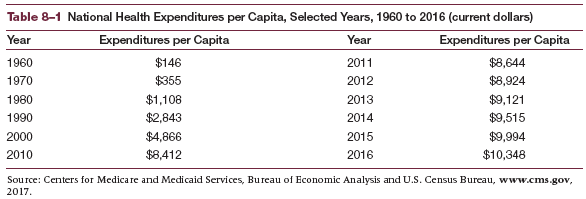 U.S. Healthcare Expenditures and Outcomes
Gross domestic product (GDP) – a measure of the total output (and income) produced in a nation in one year
United States ranks highest in terms of healthcare expenditures (compared with other Western industrialized countries and Japan)
Luxembourg – 6.0%
United States – 16.8%
Healthcare expenditures have risen over time, but have been growing more slowly since 2010
U.S. Healthcare Expenditures and Outcomes
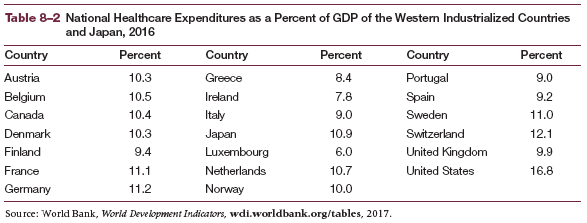 U.S. Healthcare Expenditures and Outcomes
Social Significance of Increased Expenditures
We are allocating more of our resources to healthcare
Therefore we are giving up other goods and services to acquire medical care
We must produce less of something else
U.S. Healthcare Expenditures and Outcomes
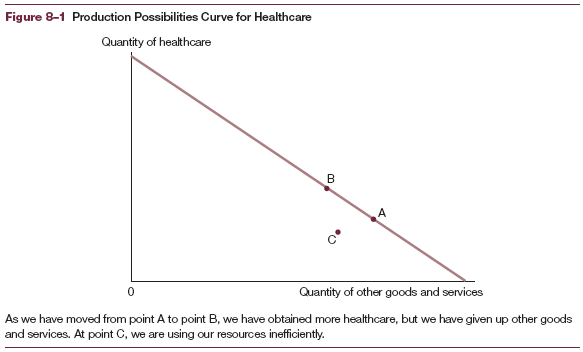 U.S. Healthcare Expenditures and Outcomes
Outcomes of Health Expenditures
The two most commonly used healthcare indicators to know if these expenditures are resulting in a high standard of health
Life expectancy (at birth) – the age to which a baby born in a particular year can be expected to live on average
Infant mortality rate – the number of babies who die within their first year of life per every 1,000 live births
The United States (16.8% of GDP) ties for the lowest life expectancy, has one of the highest infant mortality rates
Japan (10.9% of GDP) has the highest life expectancy, ties for the lowest infant mortality rates
U.S. Healthcare Expenditures and Outcomes
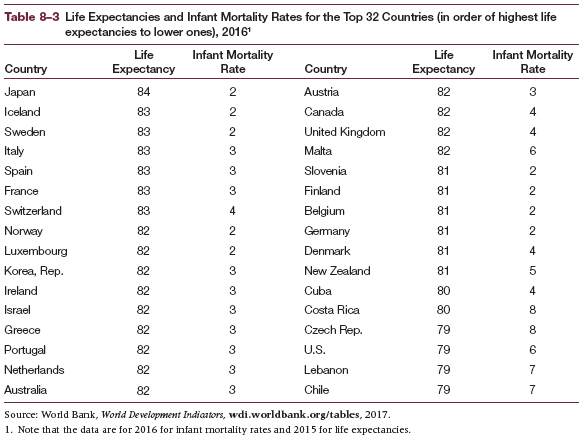 U.S. Healthcare Expenditures and Outcomes
Outcomes of Health Expenditures
Some people still uninsured – even with ACA
Social factors affect U.S. healthcare outcomes (including gun violence and drug addiction)
Poorer outcomes for people of various racial and ethnic minorities
Infant mortality rates lowest for whites (4.9); highest for African Americans (10.7), Native Americans (7.6), Hispanics (5.0)
Important factors – income and discrimination
U.S. Healthcare Expenditures and Outcomes
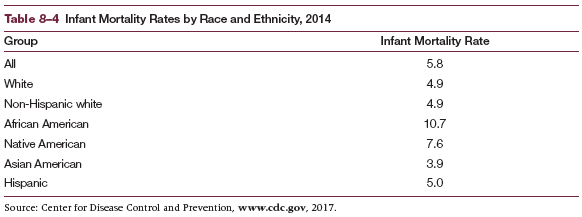 U.S. Healthcare Problems
Escalating Healthcare Costs
Two reasons why the U.S. spends so much on healthcare:
A growing demand for healthcare
Waste and inefficiency
Physician sovereignty
A medical doctor’s control over the demand for medical procedures
Fee-for-service – the charging of a specific fee for provision of a specific healthcare service
U.S. Healthcare Problems
Escalating Healthcare Costs
Defensive medicine
The ordering of unnecessary tests and services by healthcare professionals solely to protect themselves from charges of malpractice
Malpractice insurance – insurance carried by healthcare professionals to protect themselves from large malpractice damage awards
Third-party payment
A healthcare payment made by someone other than the patient or the patient’s family
U.S. Healthcare Problems
Escalating Healthcare Costs
Rapid technological change
Highly specialized equipment – expensive, causing hospital costs to soar
Pharmaceutical drugs
Prescription drugs – one of the fastest growing elements in health technology spending today
New pharmaceutical products can increase the quality and length of life – extremely expensive
U.S. Healthcare Problems
Escalating Healthcare Costs
Cost shifting
The practice of recovering the unpaid costs of some patients by charging higher prices to other patients
Attitudes of patients
Demand for excessive care without much regard for cost
Consequences
Helped to cause medical costs to skyrocket over time
U.S. Healthcare Problems
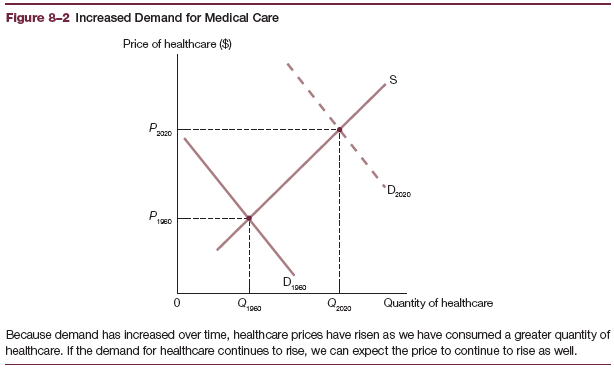 U.S. Healthcare Problems
Waste and Inefficiency
Unnecessary tests and medical procedures
Many hospitals each operate with expensive equipment instead of sharing identical million-dollar machines – leads to higher costs and more unnecessary tests
Paperwork and administrative costs
Patients forgo cost-effective preventative healthcare interventions – prenatal care, blood pressure checks, child immunizations
Surgeries, emergency room visits, preventable illnesses take place as a result
U.S. Healthcare Problems
The Nature of Profits
Many hospitals not-for-profit, many of them (along with clinics and other medical facilities) for-profit businesses
Insurance companies and pharmaceutical firms are out to make a profit – the American way
Are these profits higher than they should be? Should healthcare be part of a for-profit industry?
Some suggest it should not be – that healthcare (like food and basic housing) should be a fundamental right
Some argue for a single-payer system – could eliminate the expenses due to overlapping bureaucracy as well as profits (estimates suggest we could save hundreds of billions of dollars per year)
U.S. Healthcare Problems
Lack of Access to Healthcare
We all depend on some form of health insurance, public or private
Private insurance – purchased from a private insurance company or through place of employment
Public health coverage – by government programs (Medicare, Medicaid)
Many people have no health coverage
In 2016 8.8 percent of the population was without health insurance
Also note that coverage varies considerably among people of different racial and ethnic groups in the U.S.
Hispanics and African Americans more likely to be without
U.S. Healthcare Problems
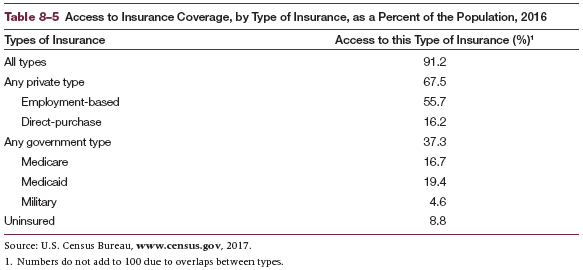 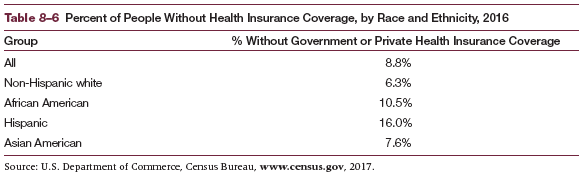 Types of U.S. Healthcare Insurance Coverage
Private Insurance
Can be complicated
May still be expensive for some consumers
Expenses may be lessened by the subsidies awarded by the ACA
Medicaid
A government program providing medical coverage for eligible low-income people
Means-tested – a way of determining who is eligible for a program based on the person’s low-income status and possibly low asset ownership
Eligibility and coverage varies considerably by state
Types of U.S. Healthcare Insurance Coverage
Medicaid
Although national in scope, administered by the individual states
States are free to establish their own eligibility requirements and benefit levels within certain federal guidelines
Have the option of supplementing federal financing with state revenues
Depends on factors in addition to income – age, disability, assets
In many states, a person must be extremely poor to receive Medicaid health assistance
Some states require that families must include children to be eligible
Many state Medicaid programs use other names so people not aware that there even is a Medicaid program
Eligibility does not guarantee access to quality medical care
Types of U.S. Healthcare Insurance Coverage
Children’s Health Insurance Program (CHIP)
A government program providing health insurance to the children of families that earn too much money to qualify for Medicaid but too low for the family to afford private insurance
Jointly financed by the federal and state governments, administered by the states
Not all states provide the same benefits, but all include immunizations, screening for childhood diseases, care for healthy babies at no cost
Obama reauthorized and expanded federal funding very early in his presidency – CHIP extended through 2027 after approved by Congress in 2018 and signed into law by Trump
Types of U.S. Healthcare Insurance Coverage
Medicare
A government program providing medical coverage largely to elderly people
Almost all elderly persons over the age of 65 are eligible as well as certain categories of disabled people
Not means-tested – both rich and poor covered alike
Medicare hospital insurance (Part A) financed by required payroll taxes on workers and employers – includes inpatient care in hospitals as well as some hospice care and some home healthcare
Types of U.S. Healthcare Insurance Coverage
Medicare
Optional Medicare medical insurance (Part B) financed through monthly premiums, co-payments, deductibles paid by the insured person – for physician services, certain treatments, other medical services
Federal government finances the largest share of the costs
Optional prescription drug coverage (Part D) – recipient pays a monthly premium but insurance provided entirely by private companies
Most recipients also pay a deductible and a fee (co-pay) for their prescription medications
Types of U.S. Healthcare Insurance Coverage
Medicare
Because of rising medical costs and increasing proportion of elderly people Medicare has become an increasingly expensive program
Government has sought to reduce its role in paying for these additional costs
Government has limited its payments to healthcare providers
Medicare payroll taxes on workers and employers have increased
Premiums have increased
Deductibles have increased
Certain benefits have been cut
Medicare recipients now paying larger out-of-pocket amounts than they formerly did
The Affordable Care Act
Initiated by President Obama and passed by Congress in 2010
Primary goal of the ACA – to achieve universal health coverage while containing costs and applying certain mandates
All people are required to have health insurance coverage (or pay a penalty)
Insurance companies cannot turn away, drop, or increase the premiums of their subscribers with pre-existing or new conditions
Insurance policies must include a broad range of preventative healthcare
Young people can remain on their parents’ healthcare coverage until age 26
Intended to extend healthcare to the uninsured and make it more affordable to many others
The Affordable Care Act
Cost Containment
Coverage of preventative care – more cost-effective
Individual mandate – all people must have some form of health insurance coverage
Universal Coverage
Equitable – to avoid lower life expectancy and greater suffering and morality of people without coverage
Efficiency – people not covered by healthcare insurance cost society
Viability –low-risk (healthy) citizens to balance out costs, make health insurance affordable for health insurance providers
The Affordable Care Act
Universal Coverage
Healthcare policies through employment
Companies with over 50 full-time employees required to offer health insurance
Expansion of Medicaid
Infuse federal funds into state government programs – many conservative states opposed this expansion of government
A Supreme Court ruling eventually gave states the choice to accept or reject the expansion
The Affordable Care Act
Universal Coverage
The healthcare exchange (marketplace)
Individual states given the option of using federal government website or devising their own healthcare exchange
These websites show a range of options of insurance programs
Healthcare exchange confusing to some – some people unaware of their eligibility for subsidies
Part of the problem rests with conservative governors – spread misinformation about the exchange
Discourage people from signing up
Refuse to cooperate with federal coordinators assisting people with the websites
Trump administration removed federal funding for outreach programs
The Affordable Care Act
The ACA Under Trump
Took away funding for the navigators – leaving many consumers confused about their healthcare coverage
He and the Republican Congress eliminated the individual mandate by taking away the penalty
Changed the way subsidies are managed for users of the healthcare exchange – creating confusion and higher healthcare premiums for some
Used his executive authority to offer new health insurance policies to consumers that lack the mandates required by the ACA for comprehensive coverage – including preventative care
Unless ACA mandates restored, Trump’s changes to the system may return us to the costly inefficiencies and inequities that existed before
Other Options for Healthcare in the United States
Approaches on the Economic Right (Conservative)
Increased competition on the supply side of healthcare
Some argue that government has too large of an influence on healthcare
Competitive free markets their efficiency in equating private demand and supply
On the supply side, a more privatized, profit-oriented, competitive supply of healthcare services would result in lower costs and greater efficiency
Other Options for Healthcare in the United States
Approaches on the Economic Right (Conservative)
Increased competition on the supply side of healthcare
Privatization – the transfer of government enterprises or responsibilities to the private sector
Would force them to pay more attention to the bottom line – eliminating a great deal of inefficiency
Advertising within the healthcare industry can improve competition among suppliers by improving consumer awareness of the alternatives – long considered unethical
Other Options for Healthcare in the United States
Approaches on the Economic Right (Conservative)
Increased competition on the demand side of healthcare
Well-informed consumer
People’s choices constrained by their insurance coverage
Availability of providers accepting Medicaid
Curtailment or elimination of Medicare and Medicaid
Rising healthcare costs – demand that is not tempered by the usual norms of frugality and concern for price
Existence of Medicare and Medicaid results in greater demand for healthcare
Other Options for Healthcare in the United States
Approaches on the Economic Right (Conservative)
Medical savings accounts
A type of insurance in which the purchaser makes payments into an account that can be drawn against in times of illness
Some proponents view it as a possible way to eventually reform Medicare
Monies not spent for medical care returned to the insured person
Other Options for Healthcare in the United States
Approaches on the Economic Left (Liberal)
Competition
Companies need competition to “keep them honest” – Obama proposed a public option that would compete with private plans
Consumers would have a choice between private plans and the public plan
Charges by extremists that this amounts to socialism – proposal eventually dropped
Not a form of socialism, though it would have increased government involvement in healthcare
Other Options for Healthcare in the United States
National Health Insurance
Healthcare systems that involve government assurance of universal coverage of the population
Canada has a system of national health insurance
Doctors paid by the government according to a negotiated schedule of fees for services
Common criticism that elective medical interventions often postponed because of shortages of healthcare
Deliberate slowdown of new technologies adoption – rationing takes place in the sense that people must wait for services, others must travel for service
Other Options for Healthcare in the United States
National Health Insurance
Socialized medicine
A healthcare system in which the governments owns the hospitals, clinics, and so on, and healthcare providers are employees of the government
Great Britain has a system of socialized medicine
Cost-effective insofar as it eliminates bureaucracy associated with a multi-payer system
Nonprofit through doctors receive very large bonuses for keeping people healthy – hence an emphasis on preventative care
Waiting periods recently reduced by paying more money to providers and allowing people their choice of hospitals
Other Options for Healthcare in the United States
Other Approaches: Group Practices and Managed Care
Health maintenance organizations (HMOs) – health insurance plans under which the covered care is limited to designated providers and the use of services is coordinated by a patient’s primary care physician
Preferred provider organization (PPO) – a health insurance plan under which a group of medical providers contract to provide the insured patient’s medical care at discounted rates
Conservative versus Liberal
Liberals
Believe the market has done a poor job of allocating medical care
Special characteristics of healthcare make it unlikely that the market will ever reach an equitable and efficient solution on its own
Favor policy ranging from bolstering Medicaid and Medicare to developing national health programs on the order of those in other industrialized countries
Support ACA and would prefer a single-payer system
Conservatives
Generally oppose the ACA on the basis that the program signifies an expansion of the government’s role in healthcare
Favor privatization and increased competition – trimming of Medicare and Medicaid, development of medical savings accounts, stronger role for the unregulated market
Appendix 8–1: Private Insurance
Patient pays a portion of the cost through premiums, deductibles, coinsurance payments
Premium – a payment to purchase and keep in force an insurance policy
Deductible – a payment on an annual or per-service basis that must be made by the insured person before the insurance company’s payments begin
Coinsurance payment – a percentage of medical expenses that the insured person must pay over and above the deductible
Regressivity – a situation in which a larger percentage of income is taken from low-income people than high-income people
Could be eliminated if premiums and payments were tied to income – out-of-pocket expenses may still be considerable